Welcome to High School!
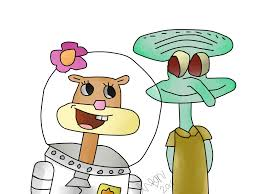 Graduation Requirements
22 credits to graduate
4 credits of English
4 credits of Math (Algebra, Geometry, Algebra 2 and an additional course with substantial math content)
3 credits of Social Studies
3 years of Science
1 credit of PE/.5 credit of Health OR 1 credit of Healthy Living
1 credit of fine arts or CTE
5.5 elective credit

***University Requirements**
2 credits of Second language (must be same language)
[Speaker Notes: Say a little about AZ University Requirements vs. DVHS requirements. Discuss CORE(Math, Science, English and Social Studies) classes..No D’s for College..]
Why is Graduating so Important?
Career Opportunities
Furthering your Education
Higher Salary
Staying Employed
More Opportunities
Additional Incentives
How to get to the next grade level?
The amount of credits earned determine if you move on to the next grade level.
Freshman=fewer than 5 credits
Sophomore=5 or more but fewer than 11 credits
Junior=11.5 or more but fewer than 16 credits
Senior=16 or more credits
How and When are Credits Earned
How:  Credit is awarded at the end of each Semester (Dec. & May) by passing your classes (Completing HW, CW, Studying for tests,etc.)
When:  Credit is awarded at the end of each Semester (Dec. & May).  These are the final grades on the transcript.
Do my Grades my Freshman year really matter?
ABSOLUTELY

YES YES YES YES YES YES YES YES YES YES YES YES YES YES YES YES YES YES YES
[Speaker Notes: Talk about Judys friends daughter..softball scholarship for U of A]
GPA
Grade Point Average is calculated based on your grades in each class.
Each class grade earns points, then they are divided by the total number of classes taken.
A=4 points  Honors (4.5 points)
B=3 points  Honors (3.5 points)
C=2 points   Honors (2.5 points)
D=1 point    Honors (1.5 points)
F=0 points
Let’s Practice
Student Jaguar just finished his first semester at Desert View, and is curious about his grade point average for the semester..What would be his GPA?
Integrated Science=B   					3.0
Honors English=A						4.5
Healthy Living=A							4.0
Algebra=C								2.0
Honors World History=B					3.5
Orchestra=A								4.0
										
How many classes are being added up?  ____.
[Speaker Notes: Should be 3.5 GPA]
Retake Classes
If you fail a class or want to retake a class for a higher grade, you can only earn credit for that  class ONCE.
(Highest grade will replace the bad grade on the transcript)
**(Exceptions are:Band, JROTC, Orchestra, Choir, AVID, Folklorico..you can take multiple years)**
How to be successful your freshman year?
Believing your FRESHMAN year counts! You can always improve your grades!
School before social life (ALWAYS!)
Stay on task (no phone or games on computer during class time)
Do not skip classes 
Be on time to all classes
Turn in all homework and classwork when it’s due!
Sign up for extracurricular activities
Ask questions in class
Ask for help, stay for tutoring if necessary!
[Speaker Notes: get data on how many absences and tardies we have.]
Case Study
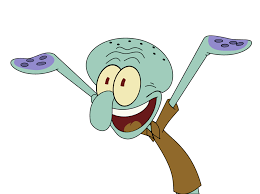 Figure out Squidward’s GPA?
Determine if Squidward will be a sophomore next school year?
If you are Squidward, what would you do to improve your grades?
Review Sandy’s transcript.  Is she graduating?
Raise.me
A way to earn money for college. Anyone can earn money for college starting in 9th grade based on their achievements in school and life.
Over 100 colleges are awarding Micro-Scholarships.
www.raise.me